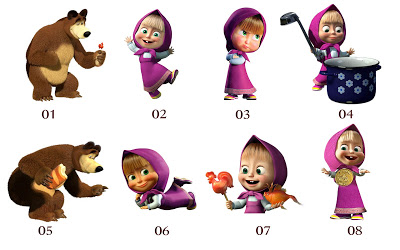 С. Капутикян
МАША ОБЕДАЕТ
Не пора ли обедать?Двери отперли, и вот
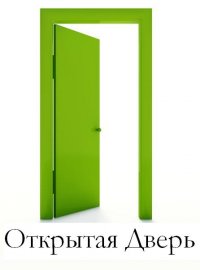 Маша всех к столу зовет.Пса Арапку,Кошку Царапку,Курочку Рябку.
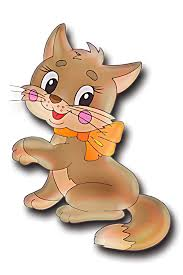 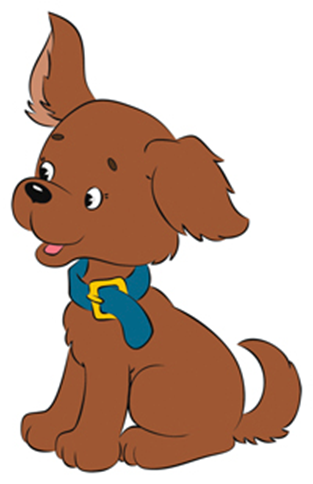 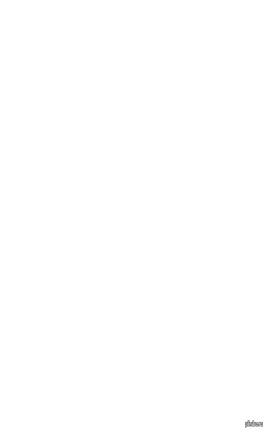 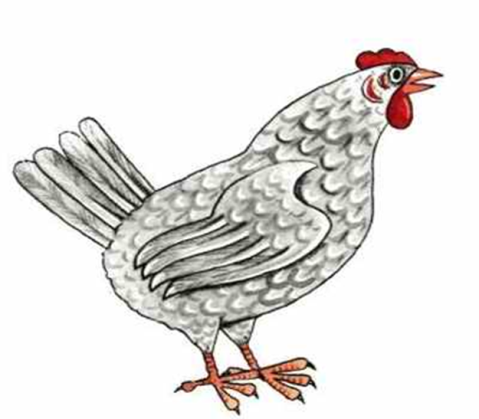 Никому отказа нет. Подан каждому обед.
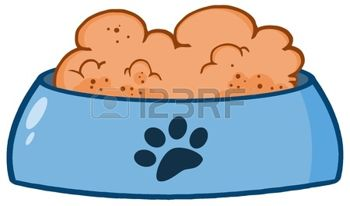 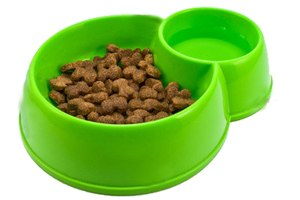 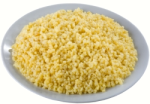 Собачке — в миске,
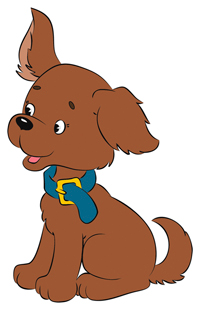 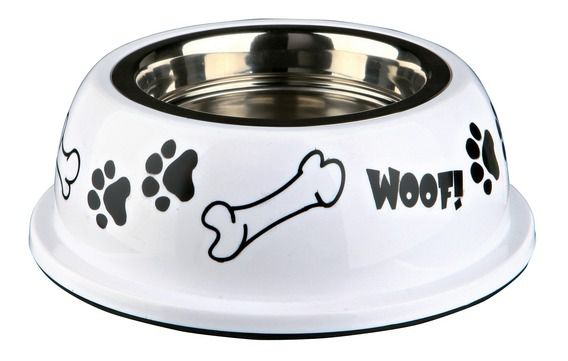 В блюдечке — киске,
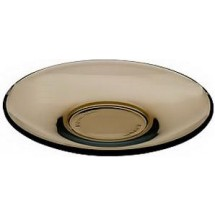 Курочке-несушке —Пшено в черепушке,
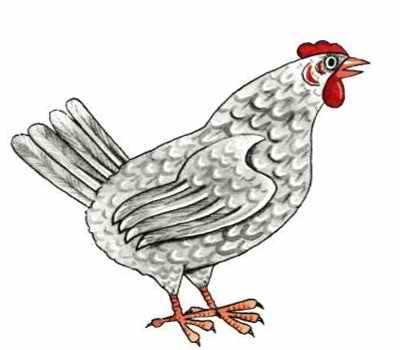 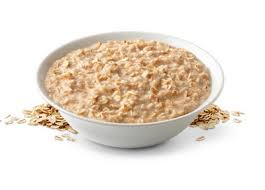 А Машеньке — в тарелке.В глубокой, не в мелкой.